Организованная образовательная деятельность
«Путешествие в сказочный 
зимний город»
направление: Речевое развитие (обучение грамоте) 

Воспитатель 
Талипова Эльза Габидулловна
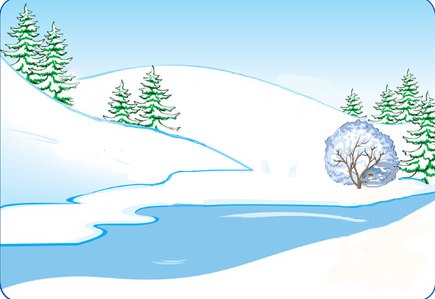 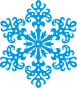 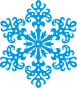 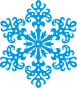 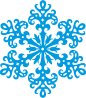 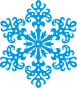 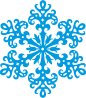 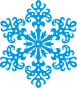 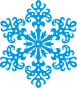 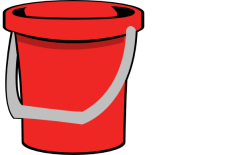 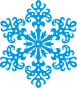 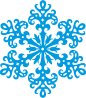 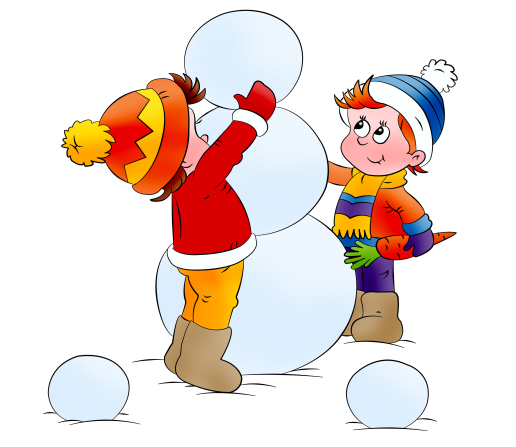 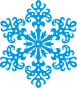 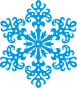 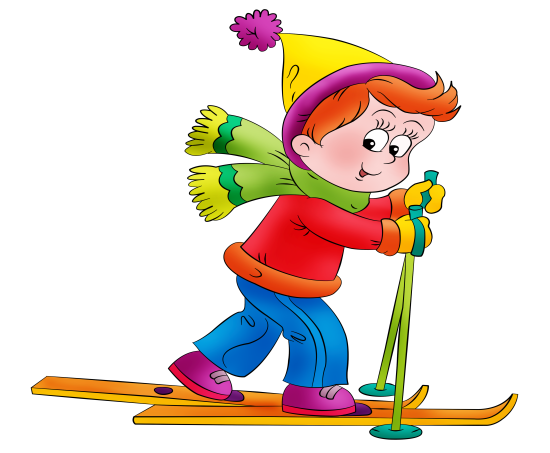 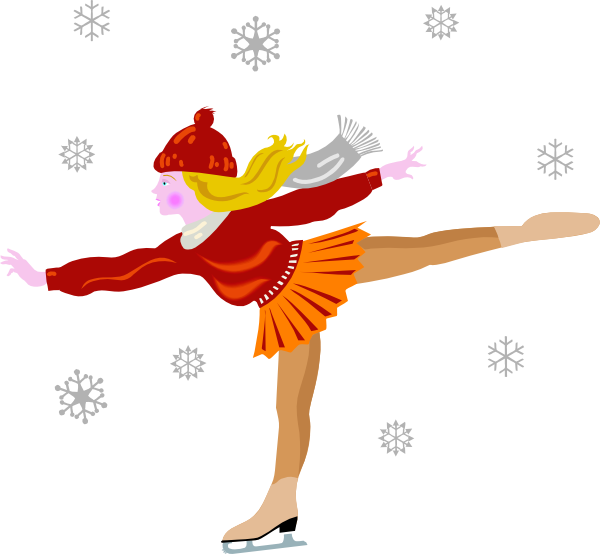 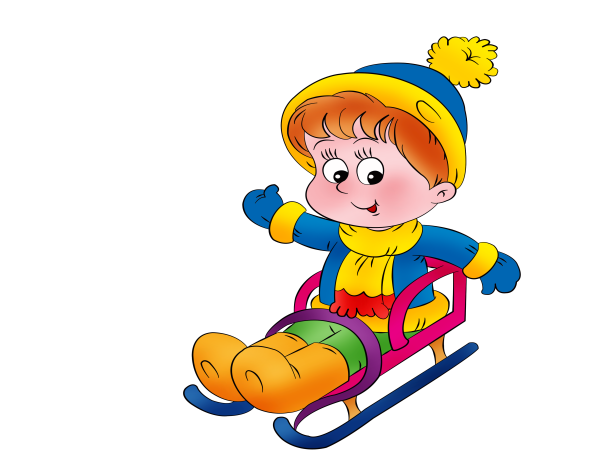 1
2
3
4
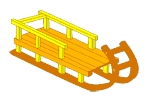 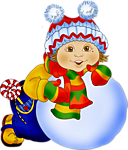 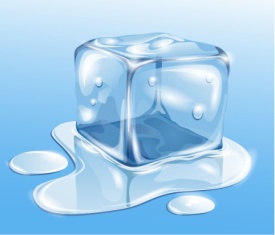 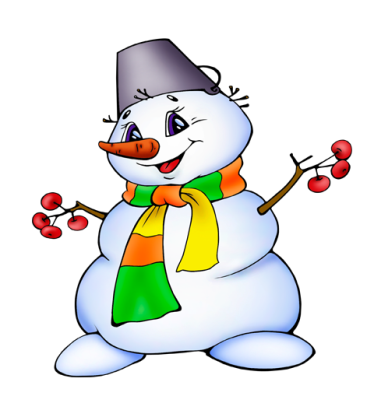 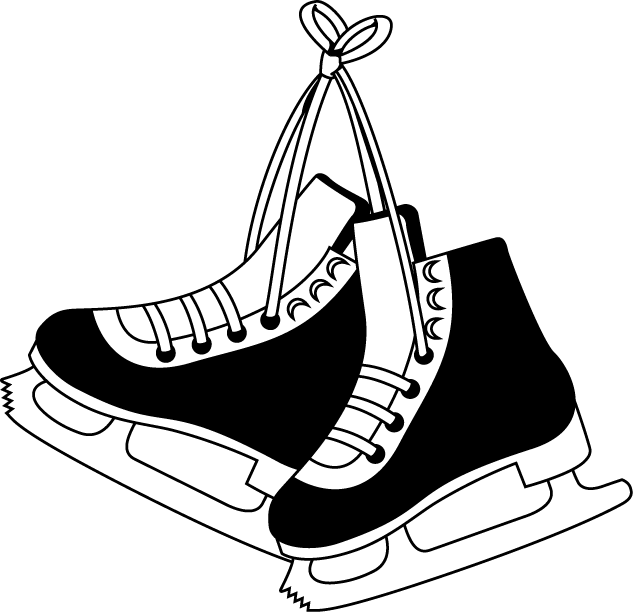 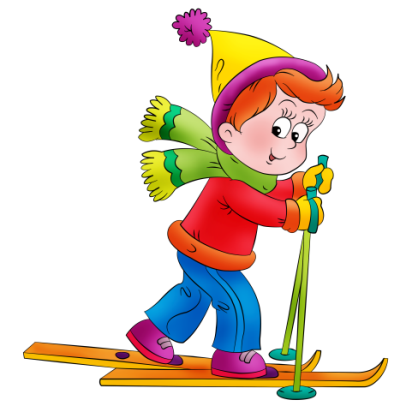 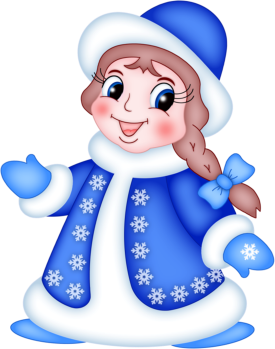 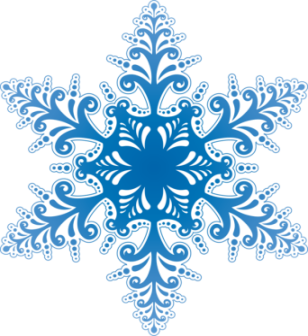 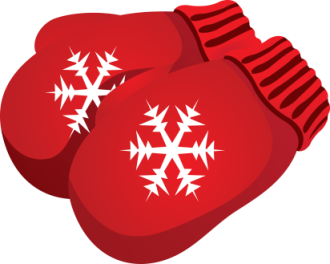 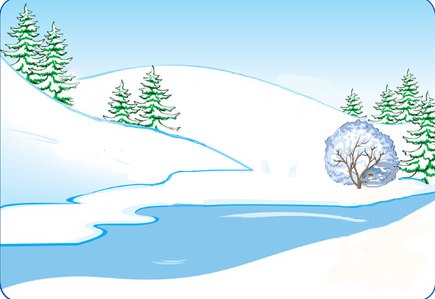 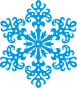 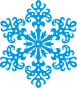 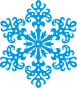 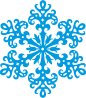 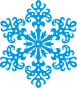 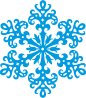 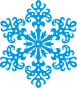 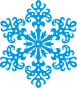 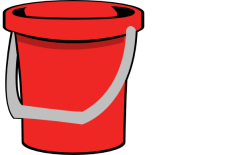 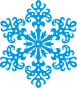 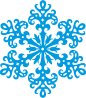 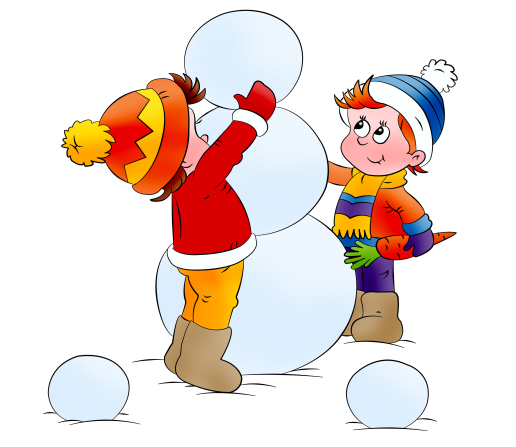 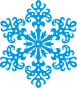 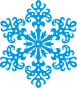 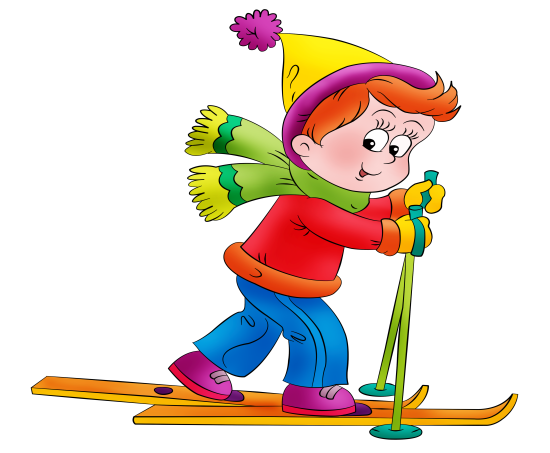 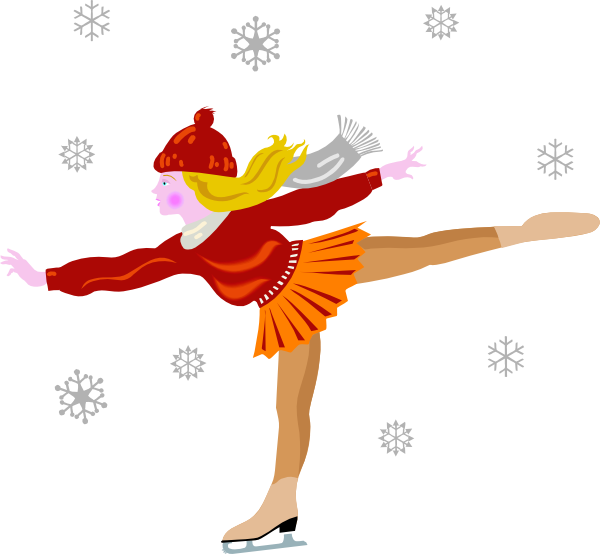 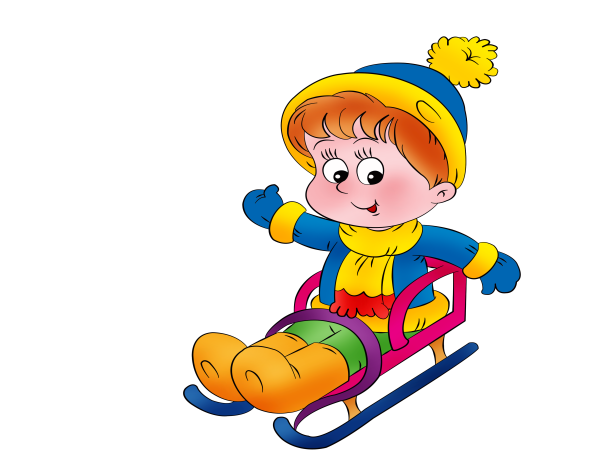 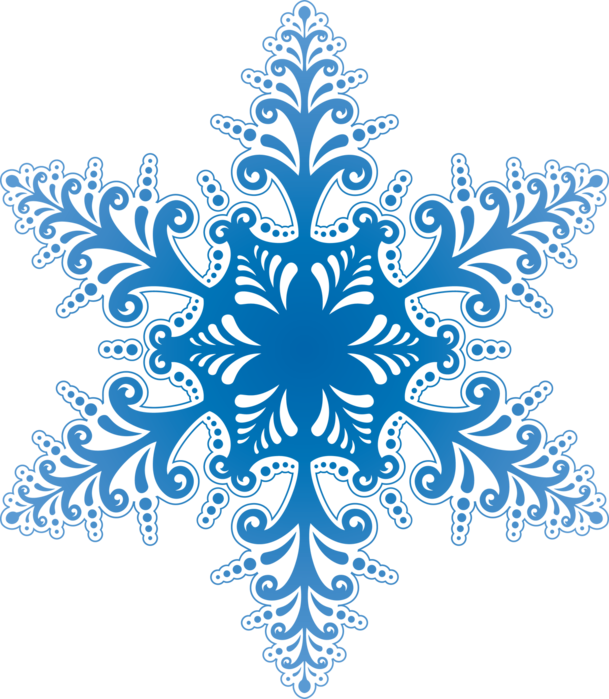 СПАСИБО 
ЗА  ВНИМАНИЕ !!!!!!
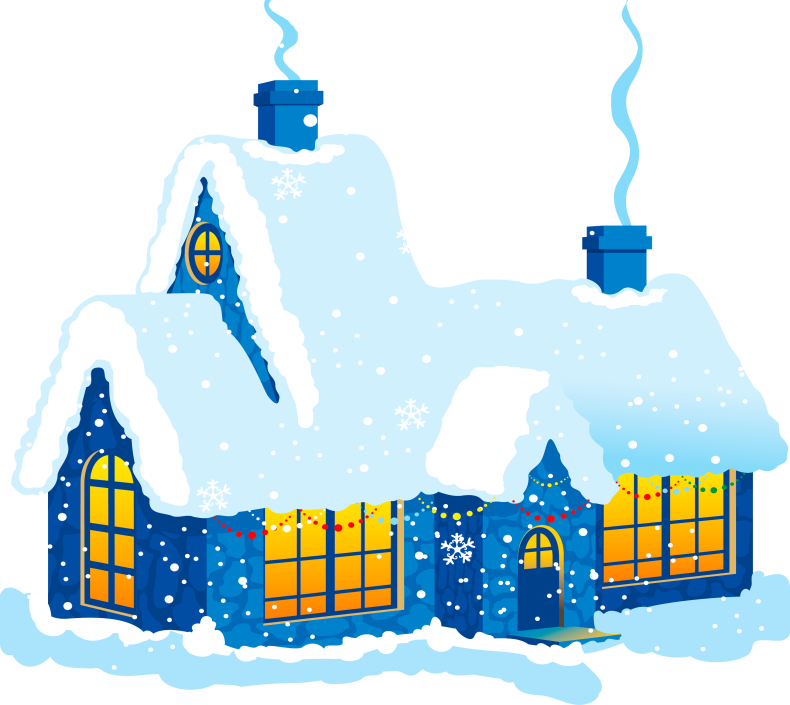 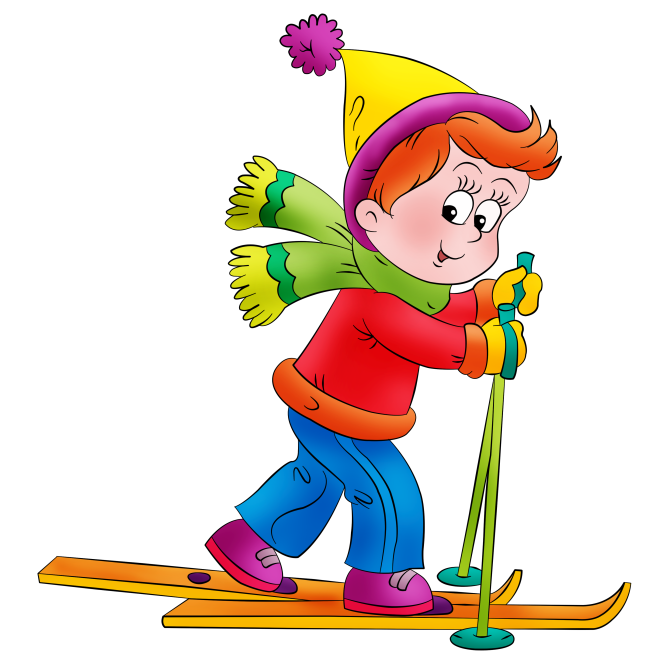